Kim
Goals
Bio
Kim is an HR manager at an organization that caters to a specific group of social and business professionals. He wants to develop a team that works well together, and that delivers on the group’s key objectives: member acquisition, retention, analytics, and future business development.  For Kim, life-work-balance is paramount because he loves visiting LEGO land with his kinds on the weekend, and para-sailing with his wife on holidays.
Keeping in touch with group members that is engaging long-term (maintaining contact info)
Managing his team efficiently
Analytics & data about his team and network
Frustrations
Maintaining contacts of members who leave
Creating synergies between different teams
Understanding group member behaviors, preferences, demographics, etc.
Personality
Introvert
Extrovert
Motivations
Intuition
Sensing
Retention
“Quote summarizing their
main motivation.”
Networking
Feeling
Thinking
Convenience
Opportunity
AGE
OCCUPATION
STATUS
GENDER
LOCATION
TIER
ARCHETYPE
INCOME
42
HR Manager
Married, 2 Children
Skews Male or Female
Newport Beach, CA
2
The Builder
$45 k
Perceiving
Judging
Ease
Technology
Brands
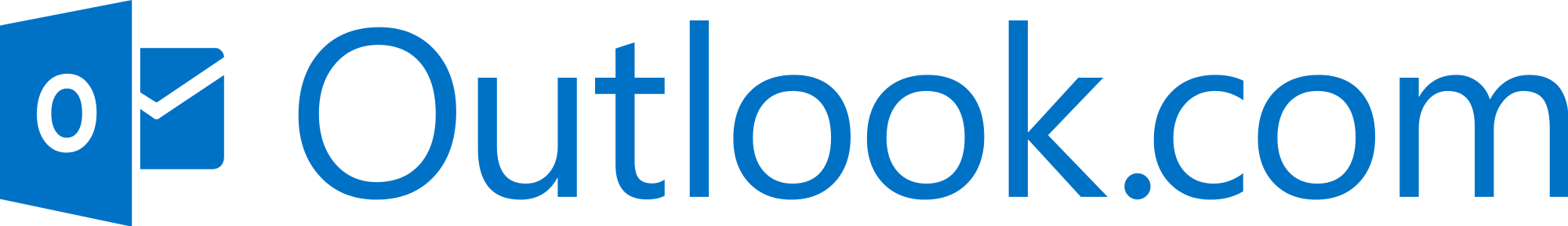 Social Media
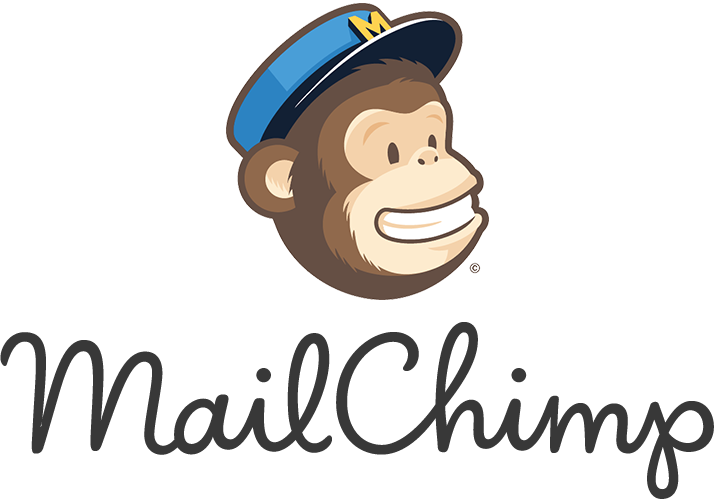 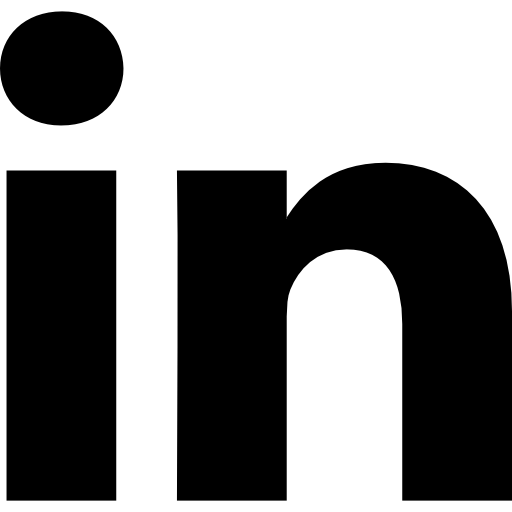 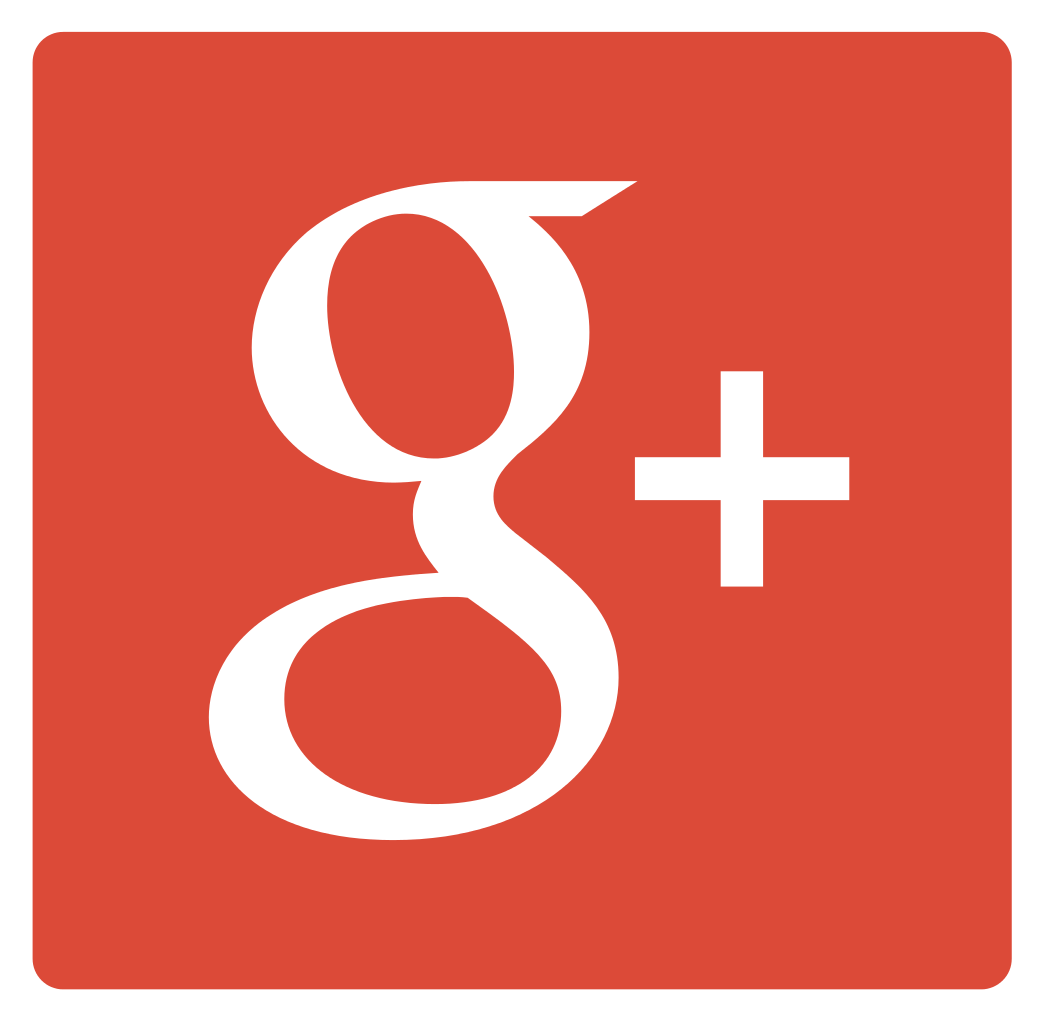 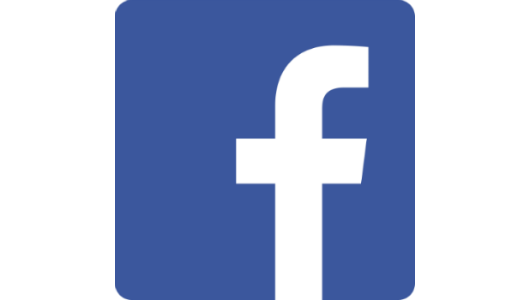 Desktop / Laptop
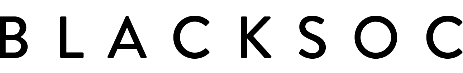 PERSONAS |
1